mevB‡K ¯^vMZg
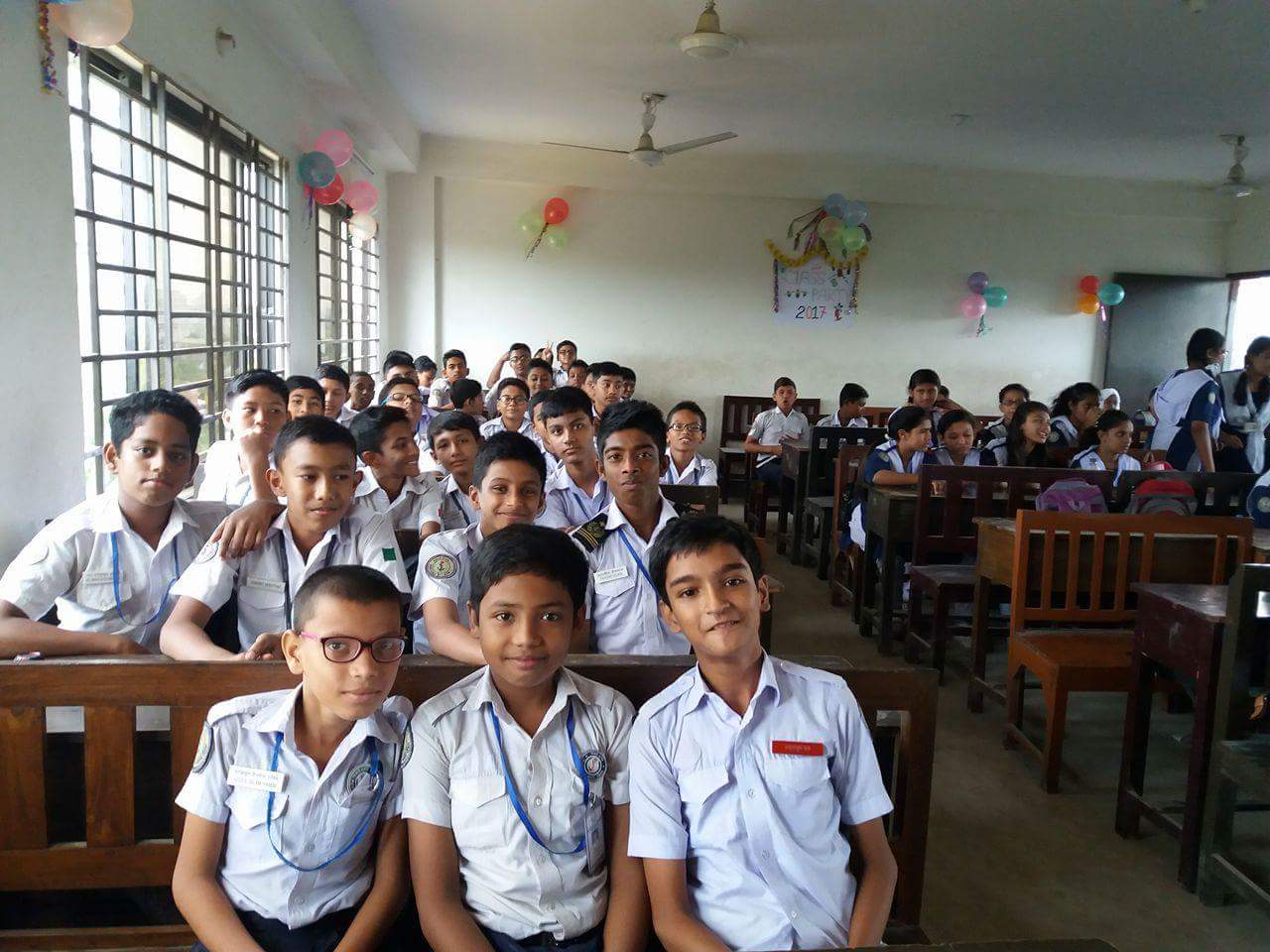 evsjv‡`k †bŠevwnbx ¯‹zj I K‡jR PÆMÖvg
wkÿK cwiwPwZ
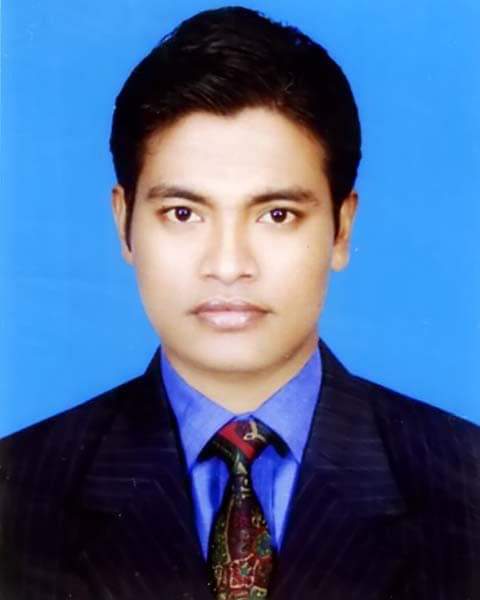 ‡gv: gybQzi Avjg
mnKvix wkÿK (evsjv)
AvR‡Ki cvV
7g †kÖwY
evsjv 2q cÎ
evsjv e¨vKiY I wbwg©wZ
8-weivgwPý
cv‡Vi D‡Ïk¨
weivgwPý Kv‡K e‡j wkL‡Z cvi‡e|
weivgwPý¸‡jv Kx Kx Rvb‡Z cvi‡e|
weivgwP‡ýi e¨envi wkL‡Z cvi‡e|
weivgwP‡ýi KvR m¤ú‡K© Rvb‡Z cvi‡e|
weivgwPý Kx?
wjwLZ ev‡K¨ †Q` ev weivg †evSv‡bvi Rb¨ †hme wPý e¨envi Kiv nq, Zv‡`i mvaviYZ weivgwPý ev †Q` wPý ejv nq|
‡jLvi †ÿ‡Î e³e¨‡K h_vh_fv‡e cÖKvk Ges Zvi A_©‡K my¯úófv‡e Dc¯’vc‡bi Rb¨ †h me wPý e¨eüZ nq, ‡m¸‡jv‡K ‡Q`wPý ev weivgwPý e‡j|
‡hgb:
GLv‡b _y _y †dwj‡e bv †dwj‡j GKkZ UvKv Rwigvbv|
GLv‡b _y _y †dwj‡e, bv †dwj‡j GKkZ UvKv Rwigvbv|
GLv‡b _y _y †dwj‡e bv, †dwj‡j GKkZ UvKv Rwigvbv|
weivg ev †Q`wP‡ýi KvR:
ev‡K¨ e¨eüZ c`¸”Q‡K fve Abymv‡i A_©en Kiv|
evK¨vsk msMÖw_Z I c„_K Kiv|
ev‡K¨i mgvwß wb‡`©k Kiv|
weivgwP‡ýi cwiPq
কমা (,) Gi e¨envi

বাক্য সুস্পষ্ট করতে বাক্যকে কয়েকটি ভাগে ভাগ করে প্রতিটি ভাগের মাঝে কমা বসে। যেমন- সুখ চাও, সুখ পাবে বই পড়ে।
পরস্পর সম্পর্কিত একাধিক বিশেষ্য বা বিশেষণ পদ একসঙ্গে ব্যবহৃত হলে শেষ পদটি ছাড়া প্রতিটির পরে কমা বসে। যেমন- ১৬ ডিসেম্বর আমাদের মন সুখ, স্বাচ্ছন্দ্য, ভালবাসা, আনন্দে ভরে থাকে।
সম্বোধনের পরে কমা বসে। যেমন- রশিদ, এদিকে এসো।
জটিল বাক্যের প্রত্যেকটি খন্ডবাক্যের পরে কমা বসে। যেমন- যে পরিশ্রম করে, সেই সুখ লাভ করে।
কোন বাক্যে উদ্ধৃতি থাকলে, তার আগের খন্ডবাক্যের শেষে কমা (,) বসে। যেমন- আহমদ ছফা বলেন, ‘মানুষের উপর বিশ্বাস হারানো পাপ।’ তুমি বললে, ‘আমি কালকে আবার আসবো।’
মাসের তারিখ লেখার সময় বার ও মাসের পর কমা বসে। যেমন- ২৫ বৈশাখ, ১৪১৮, বুধবার।
ঠিকানা লেখার সময় বাড়ির নাম্বার বা রাস্তার নামের পর কমা বসে। যেমন- ৬৮, নবাবপুর রোড, ঢাকা- ১০০০।
ডিগ্রী পদবি লেখার সময় কমা ব্যবহৃত হয়। যেমন- ডক্টর মুহম্মদ এনামুল হক, এম,এ, পি-এইচ,ডি।
সেমিকোলন (;)  Gi e¨envi:

কমা-র চেয়ে বেশি কিন্তু দাঁড়ি-র চেয়ে কম বিরতি দেয়ার জন্য সেমিকোলন ব্যবহৃত হয়। যেমন-আমরা সবাই সবাইকে ভালবাসি; আসলেই কি সবাই ভালবাসি?
এক ধরনের বাক্যন্তর্গত চিহ্ন
একাধিক স্বাধীন বাক্যকে একটি বাক্যে লিখলে সেগুলোর মাঝখানে সেমিকোলন বসে
বক্তব্য স্পষ্ট করার জন্য সমজাতীয় বাক্য পাশাপাশি প্রতিস্থাপন করলে সেমিকোলন বসে
দাঁড়ি বা পূর্ণচ্ছেদ (।) 

প্রতিটি বাক্যের শেষে দাঁড়ি ব্যবহৃত হয়। 
দাঁড়ি দিয়ে বাক্যটি শেষ হয়েছে বোঝায়। 
যেমন-আমি কাল বাড়ি আসবো।
প্রশ্নবোধক চিহ্ন (?)

প্রশ্নবোধক বাক্যের শেষে প্রশ্নবোধক চিহ্ন ব্যবহৃত হয়। 

যেমন- তুমি কেমন আছ?
বিস্ময়সূচক বা আশ্চর্যবোধক চিহ্ন(!) 

বিস্মিত হওয়ার অনুভূতি প্রকাশের জন্য কিংবা অন্য কোন হৃদয়ানুভূতি প্রকাশের জন্য এই চিহ্ন ব্যবহৃত হয়। যেমন-

আহা! কী চমৎকার দৃশ্য।
ছি! তুমি এত খারাপ।
হুররে! আমরা খেলায় জিতেছি।

আগে সম্বোধনের পরেও বিস্ময়সূচক চিহ্ন ব্যবহার করা হতো। কিন্তু আধুনিক নিয়ম অনুযায়ী সম্বোধনের পরে কমা বসে। তাই পুরোনো লেখায় সম্বোধনের পরে বিস্ময়সূচক চিহ্ন থাকলেও এখন এটা আর লেখা হয় না। যেমন-জননী! আজ্ঞা দেহ মোরে যাই রণস্থলে।
কোলন (:)
 একটি অপূর্ণ বাক্যের পর অন্য একটি বাক্য লিখতে হলে কোলন ব্যবহার করতে হয়।
 
যেমন- সভায় ঠিক করা হল : এক মাস পর আবার সভা অনুষ্ঠিত হবে।
ঊর্ধ্বকমা  (’)
 যতগুরো বিরামচিহ্ন আছে, তন্মধ্যে এটি একটি ব্যতিক্রমধর্মী বিরামচিহ্ন। ঊর্ধ্বকমা পদের মধ্যবর্তী কোনো একটি বর্ণের ওপরে জায়গা দখল করে নেয়। ঊর্ধ্বকমার কোনো বিরতিকাল নেই। এই চিহ্নকে ‘ইলেক’ বা ‘লোপচিহ্ন’ নামে অভিহিত করা হয়।
যেমন:
‘তুমি কেমন ক’রে গান করো হে গুণী।
’৫২-র ভাষা আন্দোলন। ’৭১-এর মুক্তিযুদ্ধ।

 বর্তমানে ঊর্ধ্বকমার ব্যবহার খুবই কমে গেছে।
evwoi KvR
AvR‡Ki K¬vmwUi Description e‡· GKwU cixÿvi eûwbev©Pwb cÖ‡kœi wjsK †`qv Av‡Q| Zv h_vh_fv‡e c~iY K‡i Submit Kivi Rb¨ wb‡`©k †`qv †Mj|
Avjøvn& nv‡dR